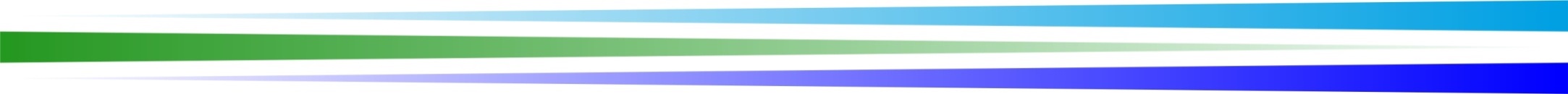 Schreib – Workshop

Teil 1
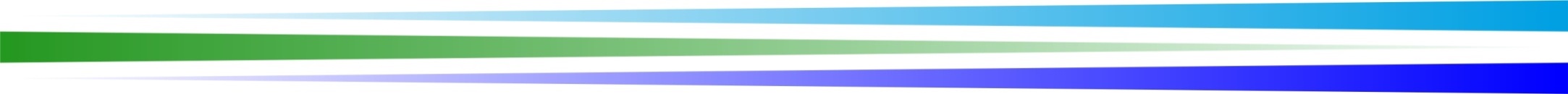 „Entschuldigen Sie, dass ich 
Ihnen einen langen Brief 
schreibe, für einen kurzen 
habe ich keine Zeit. „

Blaise Pascal (wird auch Voltaire, Mark Twain, Johann Wolfgang 
von Goethe, Mark Twain und anderen zugeschrieben)
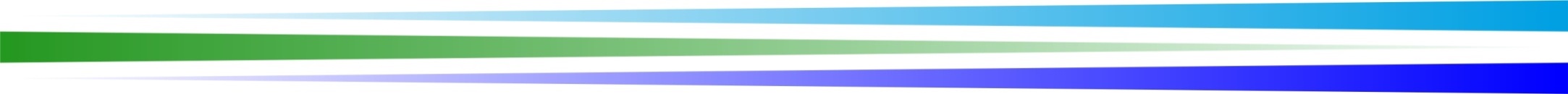 Ziele
Je nach persönlichem Stand Ihrer Arbeit, haben Sie Ihre Einleitung…

In einer ersten Rohfassung erstellt…
Ein oder zwei Feedback erhalten…
Die vorhandene Einleitung überarbeitet…
Ihrer Einleitung den Feinschliff verpasst.
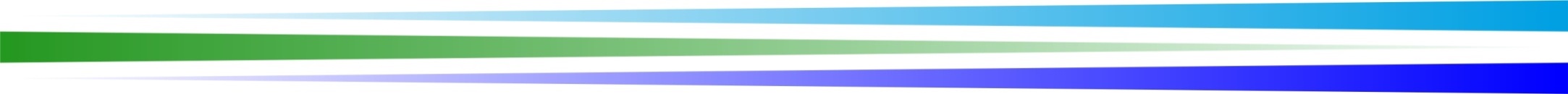 Ablauf
Vorstellung des Materials		    	10’
Was zeichnet gute Texte aus? (Input)    	10’
Workshop in Gruppen
Einleitung skizzieren/verfassen/	       	40’überarbeiten/perfektionieren.
Feedback einholen und geben.           	30’
Feedback umsetzen.			      	20’
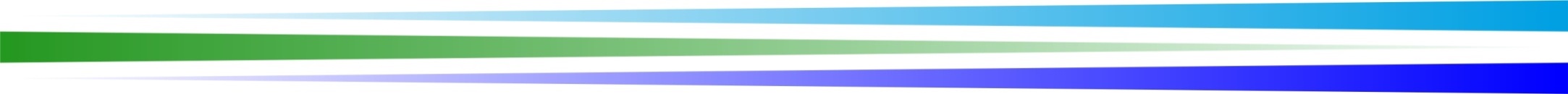 Material
Auf www.chemie-unterricht.ch zu finden:

Die 4 Dimensionen der Verständlichkeit.
Kurzanleitung für gute Texte
Feedback geben und nehmen 
Leitfaden für die Maturaarbeit M17
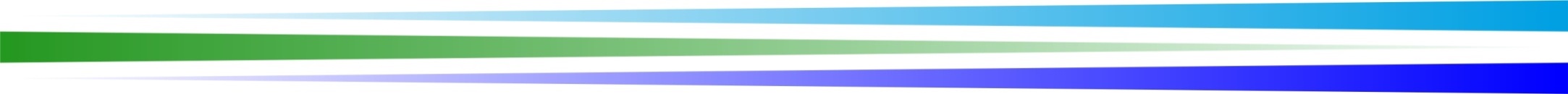 Gute Texte
Gute Texte zeichnen sich sowohl durch eine hohe Qualität des Inhalt als auch der sprachlichen Form aus!

Die Absichten des Verfassers sind dabei unwichtig. Entscheidend ist alleine, wie der Text auf den/die Leser/in wirkt.
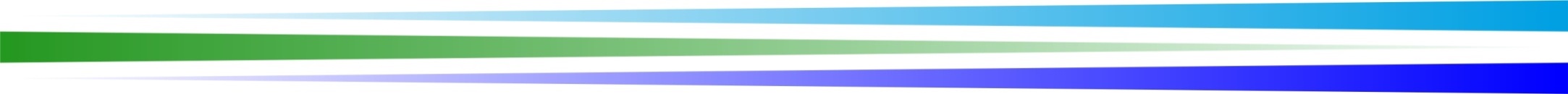 Gute Texte
Gute Texte können nur entstehen, wenn…

Der Zweck des Textes klar ist…
Der Inhalt vorhanden ist…
Der Verfasser das handwerkliche Rüstzeug besitzt…
Genügend Zeit zur Verfügung steht, um den Text mehrfach (4×, 5×,…) zu überarbeiten und zu perfektionieren.
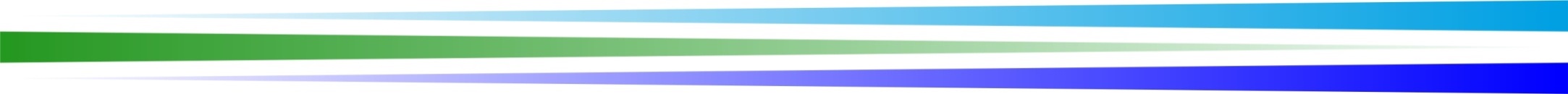 Inhalt

Jeder Textteil erfüllt einen Zweck und hat einen Nutzen für das gesamte Werk. Zum Beispiel:

Weckt das Interesse
Liefert notwendiges fachliches Wissen
Zeigt Zusammenhänge auf
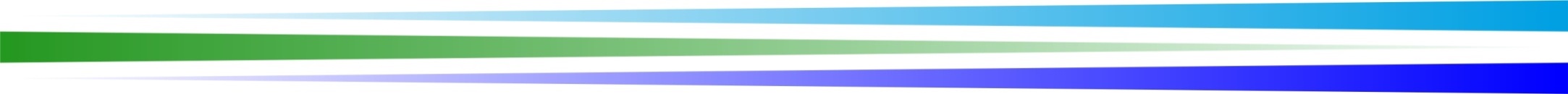 Form

Die sprachliche Formulierung bringt den Inhalt zur Geltung. Sie unterstützt den Inhalt und verstärkt die Wirkung. Eine gute Form ist:

Einfach
Gegliedert
Prägnant
Stimulierend
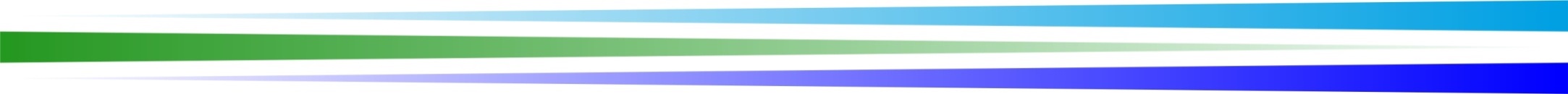 Rechtschreibung und eine korrekte Grammatik

Sie sind selbstverständlich und werden vorausgesetzt!
 Viele Fehler in diesen Bereichen sind der Sargnagel für schlechte Arbeiten.
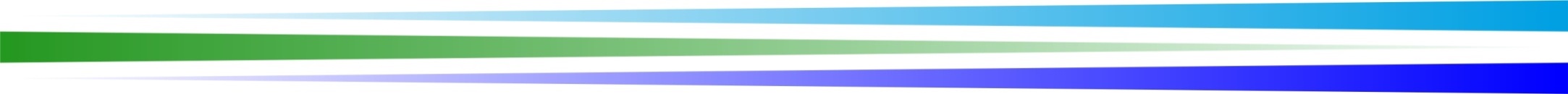 Gruppenbildung
Gruppe A:	SuS mit bereits vollständiger
			Einleitung. (N201)

Gruppe B:	SuS mit einer Einleitung in einer 			Rohfassung (N204)		

Gruppe C:	SuS mit Ideen für die 					Einleitung. (Gang / Pausenhalle)
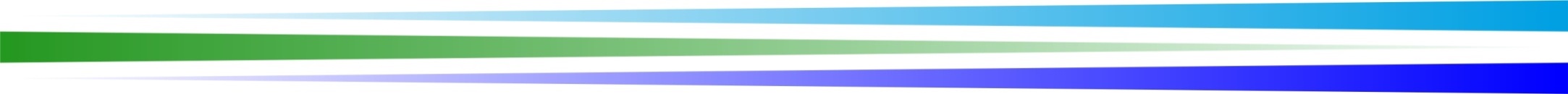 Praktische Arbeit I
Sie arbeiten innerhalb der drei Gruppen selbstständig (jeder für sich alleine) während 40 Minuten an Ihrer Einleitung. 

Es wird in den Gruppen nicht gesprochen oder diskutiert. 

Der Lehrperson darf gefragt werden.
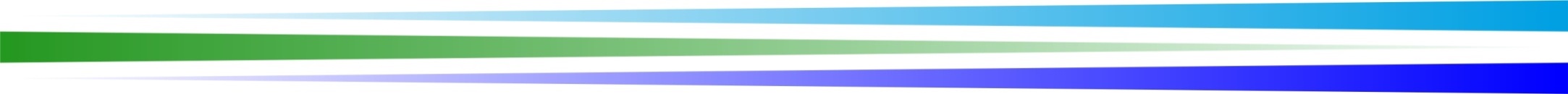 Praktische Arbeit II
Feedback (Feedback geben und nehmen)
Als Partnerarbeit während 2 * 15 Minuten.

Wer ein Feedback erhält, sagt grundsätzlich nichts und hört nur zu. Am Ende des Feedbacks sagt er «Danke».